I Can Join In
Using My Device to Talk
Sometimes, I Talk at School
Everyone LOVES when I talk. 

It makes them so happy.

At school, my teachers, therapists, and friends talk to me because they like me so much. 

They want to hear what I have to say!
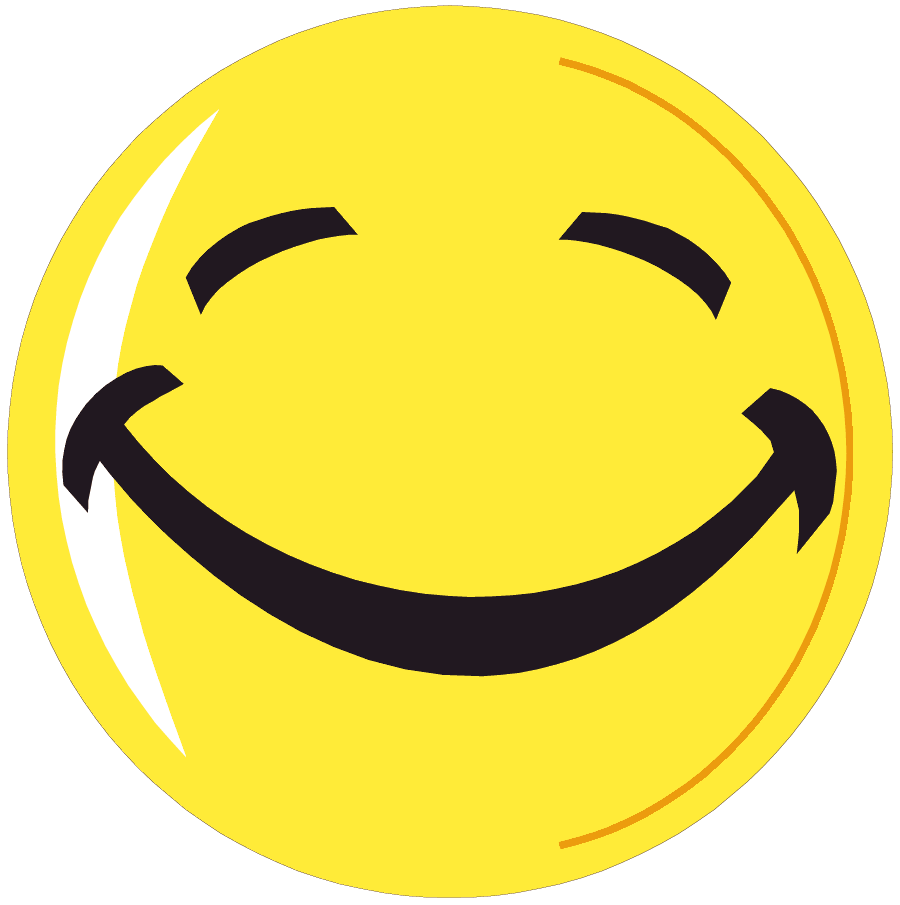 2
I Can Talk First
I don’t have to wait for people to talk to me.
...
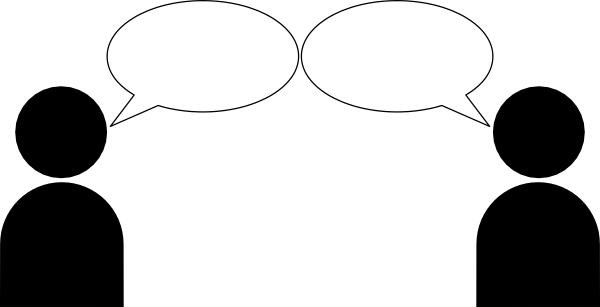 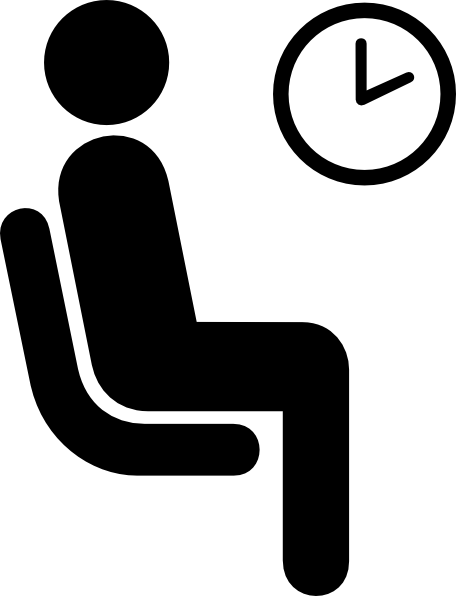 Hey
How are you?
3
I Can Take My Turn First
In conversations, people take turns talking. 
Sometimes, I can go first.
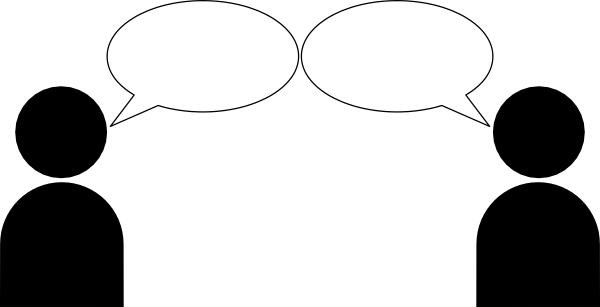 I like this song.
Me too.
INSERT STUDENT PHOTO HERE
4
I Can Say Hi or Bye
INSERT PHOTO OF STUDENT WAVING HERE 

or
When I see my friends or teachers, I can say, “Hi.” 

If they’re about to leave, I 
can say, “Bye.”
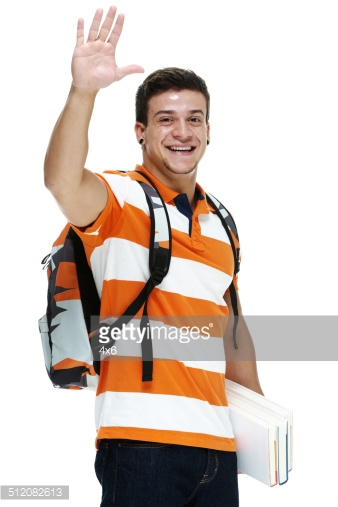 5
I Can Ask Questions
I can ask lots of different questions if I want to know things.
When is it 
break-time?
Are we playing again?
What is that?
6
Excuse me, 
I need the bowl.
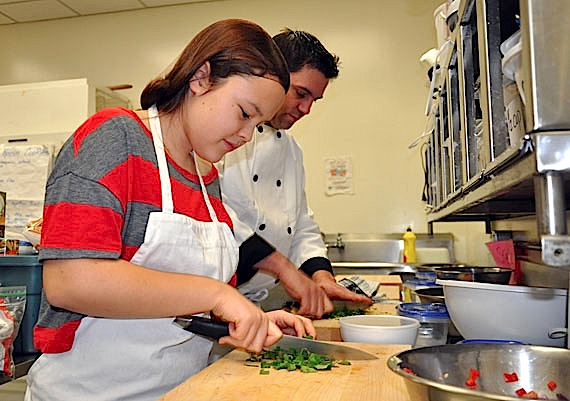 I Can Say What I Need
If I want something I can tell someone. 




                      
                          I can say if I need help.
Mr. ____, 
I need help.
Excuse me, 
I want candy too.
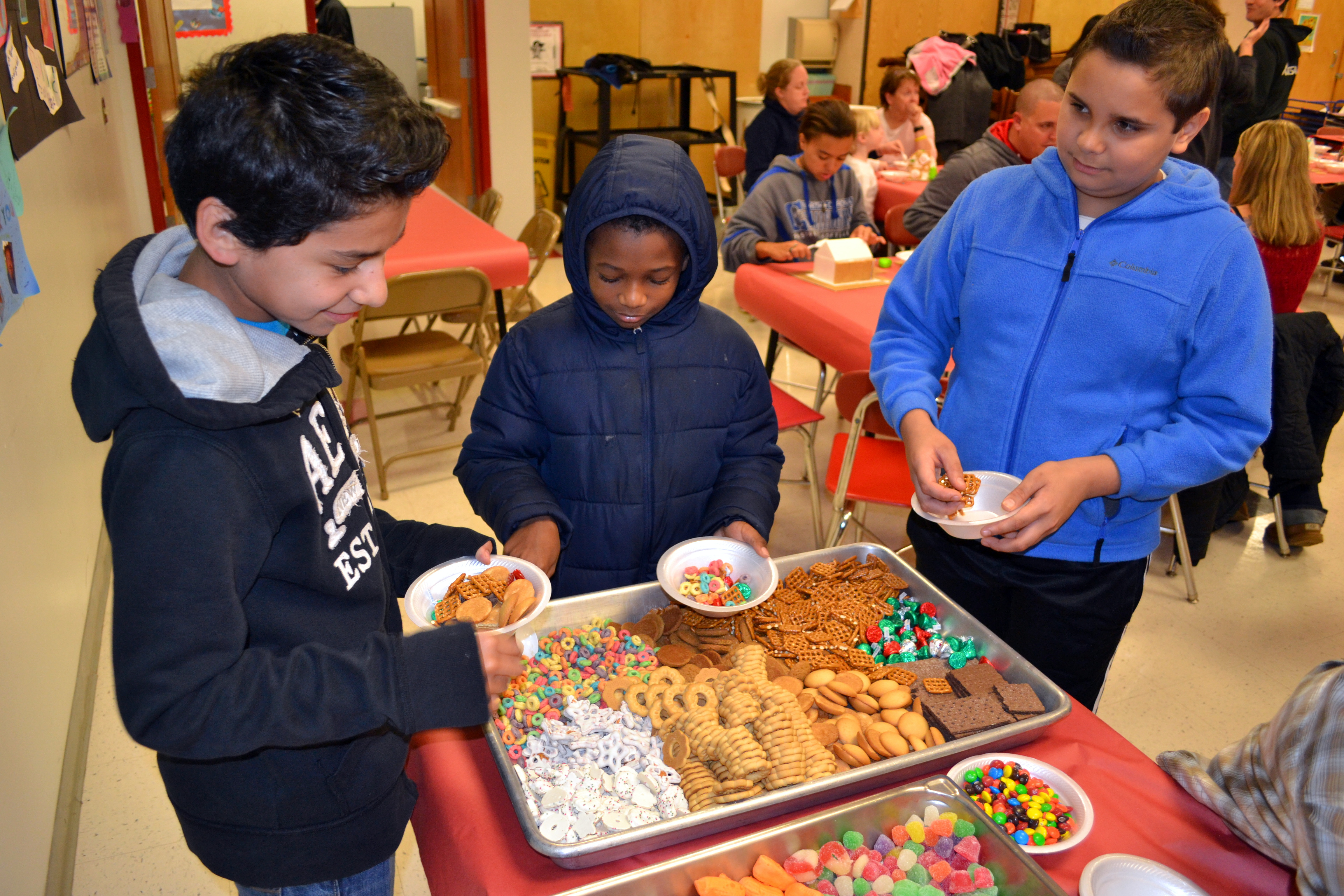 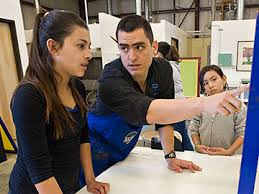 7
[Speaker Notes: I used the student photos, so you can keep these stock photos or change them out if you can.]
I Can Answer Questions
I can raise my hand in class to answer questions.
Who would like to go next?
How much money do we need?
Me
5 dollars
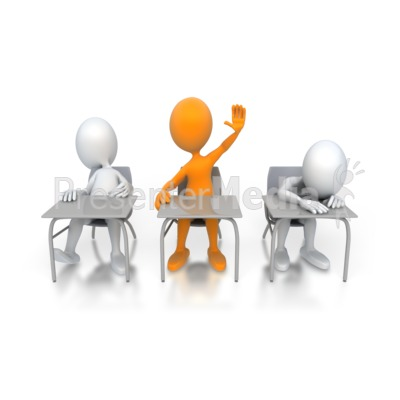 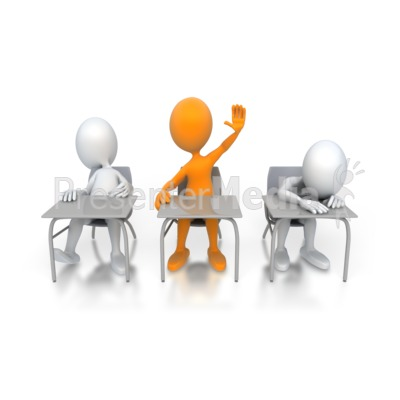 8
I Can Make Comments
I can talk about what I see


I can talk about what I’m thinking
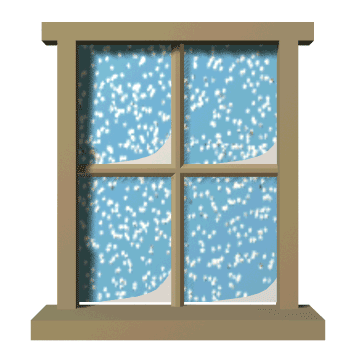 It’s snowing.
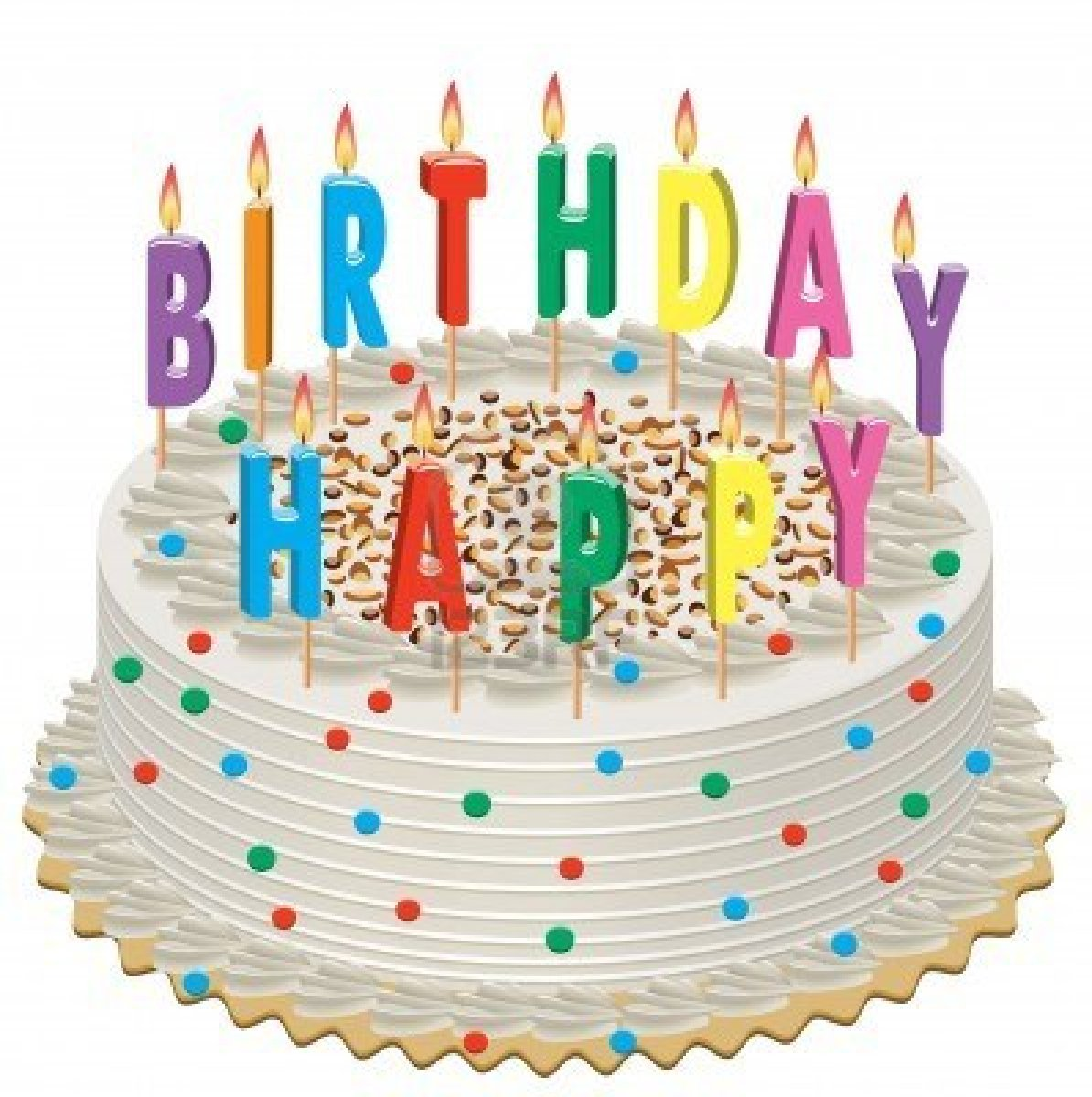 I’m excited!      It’s my birthday.
9
I Can Have Conversations
I can tell about things I like and don’t like.                           I can tell about  things I’ve done.                                          I can ask people questions.
I like Chinese food. 
How about you?
I like Frozen too.
I watched football this weekend
10
I Can Earn For Joining In!
Every time I choose to talk or join in a conversation in the classroom, I can put a coin in the jar. When the jar is filled up to the line, I earn a prize!
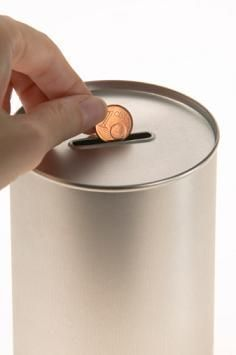 11
[Speaker Notes: Obviously, delete this page if not planning to follow through.]
When I Join In, Everyone Is Proud of Me
Everyone wants to know what I have to say! They love it when I talk! 
When I join in, it makes my teachers, therapists, and my family is so proud of me!
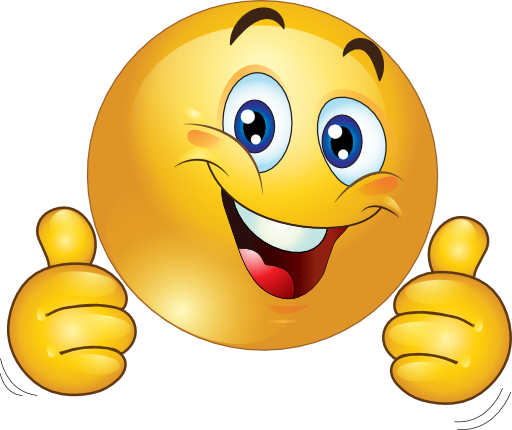 Awesome, __________!
12